Audiência Pública ANP nº 25/2018Distribuição de solventes
Minuta de resolução que altera a 
Resolução ANP º 24/2006
Consulta Pública nº 25/2018
Distribuição de solventes
Agenda
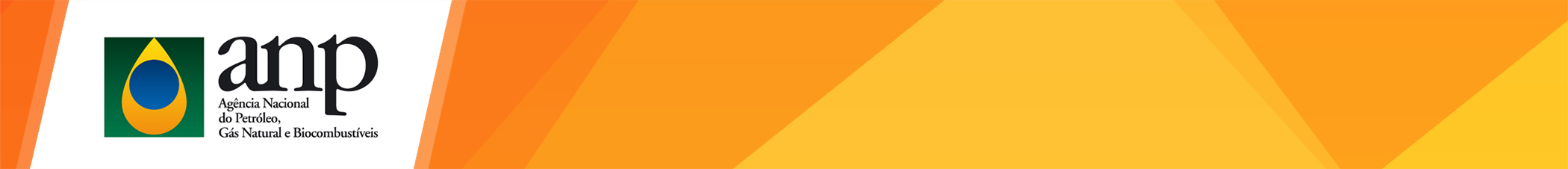 Consulta Pública nº 25/2018
Distribuição de solventes
AGENDA DE TRABALHO
24/10/2018
Quarta-feira
Consulta Pública nº 25/2018
Distribuição de solventes
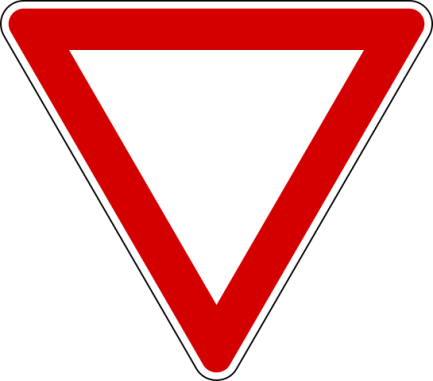 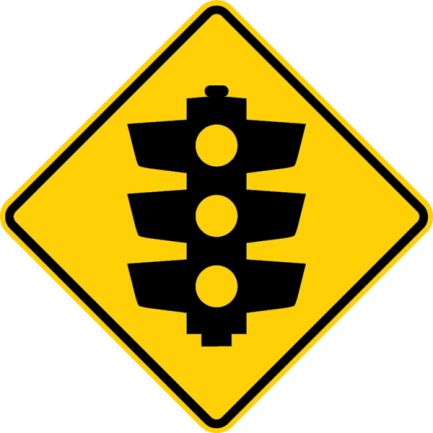 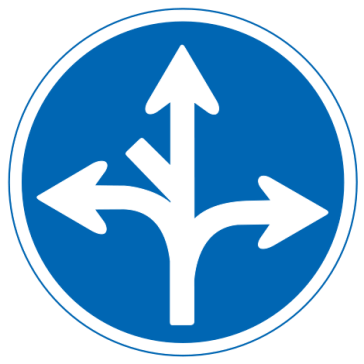 Regras da audiência pública
Consulta Pública nº 25/2018
Distribuição de solventes
REGRAS DA AUDIÊNCIA 23/2018
Cada exposição estará limitada a 15 minutos e obedece à ordem de inscrição. 

É permitida a manifestação de pessoas físicas e de 1 (um) representante de cada entidade. 

Na hipótese de haver defensores e opositores da matéria sob apreciação, inscritos ou não como expositores, a Presidente da Audiência procederá de forma que possibilite a oitiva de todas as partes interessadas, observado o período definido para tanto. 

Os membros da mesa poderão interpelar o depoente sobre assuntos diretamente ligados à exposição feita, sendo permitido o debate. 

 Todas as manifestações serão registradas por meio eletrônico, de forma a preservar a integridade de seus conteúdos e o seu máximo aproveitamento como subsídios ao aprimoramento do ato regulamentar a ser expedido.
Consulta Pública nº 25/2018
Distribuição de solventes
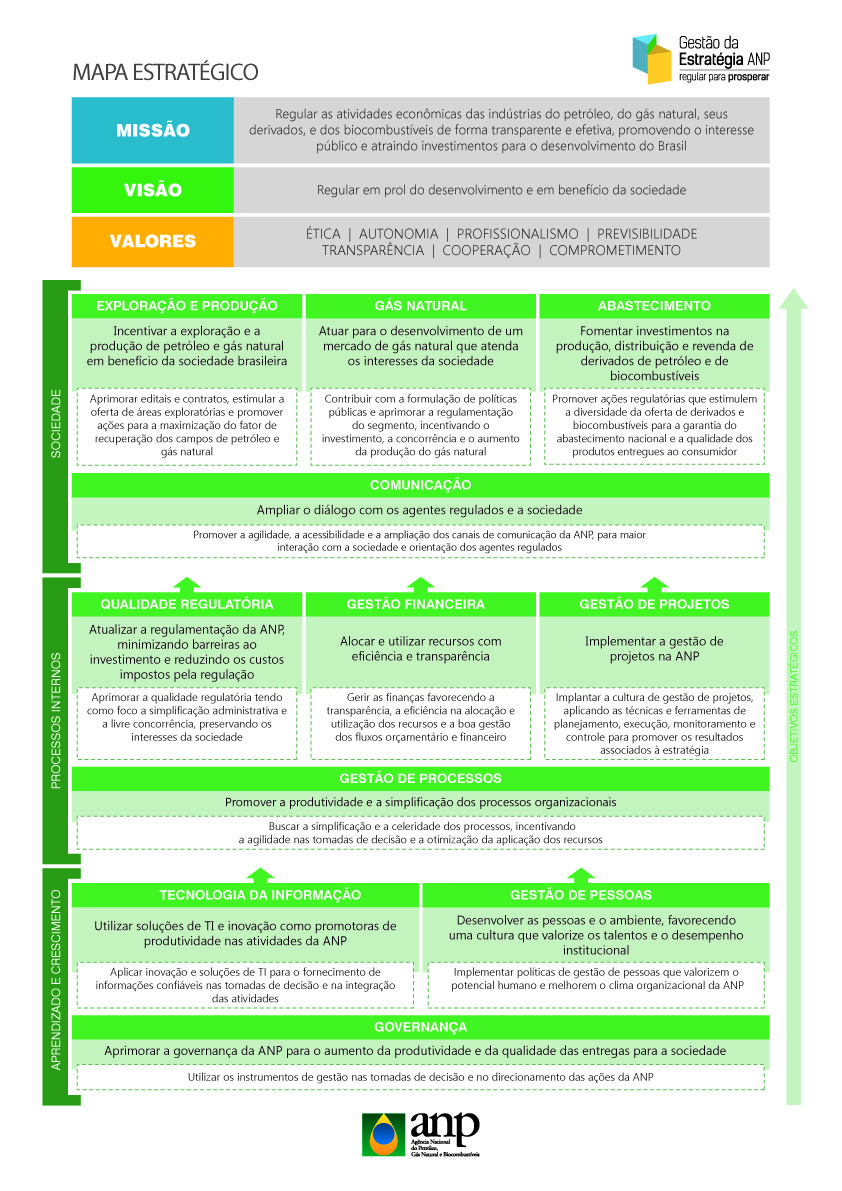 MAPA ESTRATÉGICO
Atualizar a regulamentação da ANP, minimizando barreiras ao investimento e reduzindo os custos imposto pela regulação. Aprimorar a qualidade regulatória tendo como foco a simplificação administrativa e a livre concorrência, preservando os interesses da sociedade.
Consulta Pública nº 25/2018
Distribuição de solventes
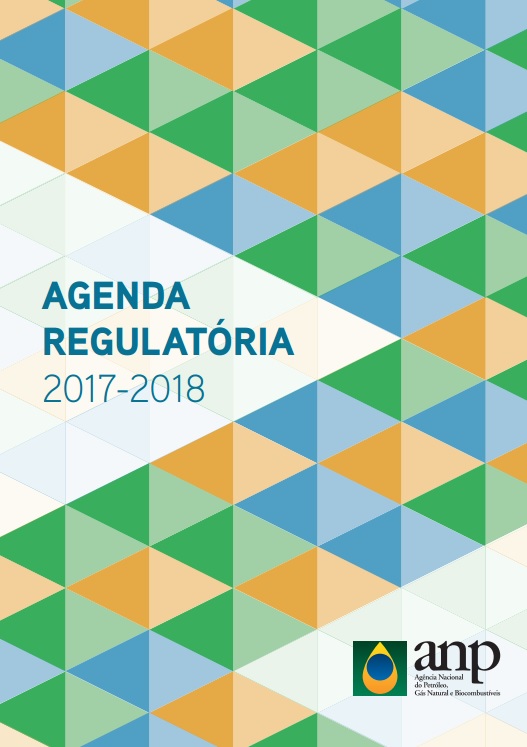 AÇÃO REGULATÓRIA B.3
Sugestão de acréscimo de inciso V ao artigo 2º da RANP 24/2006, de forma a prever a figura da empresa fantasma, bem como a vedação de comercialização com a mesma; inclusão de novas hipóteses de revogação de autorização ao exercício de atividade e inclusão de hipótese de restrição da venda de metanol entre congêneres .
Consulta Pública nº 25/2018
Distribuição de solventes
PRINCIPAIS ALTERAÇÕES
Consulta Pública nº 25/2018
Distribuição de solventes
PRINCIPAIS ALTERAÇÕES
Consulta Pública nº 25/2018
Distribuição de solventes
PRINCIPAIS ALTERAÇÕES
Consulta Pública nº 25/2018
Distribuição de solventes
EXPOSIÇÕES ORAISe DEBATES
Consulta Pública nº 25/2018
Distribuição de solventes
ENCERRAMENTO
Próximos passos
Consulta Pública nº 25/2018
Distribuição de solventes
PRÓXIMOS PASSOS ANP
Análise interna da contribuições recebidas
Previsão: Novembro/2018
Divulgação dos Acatamentos
Previsão: Dezembro/2018
Publicação
Previsão: Dezembro/2018
Consulta Pública nº 25/2018
Distribuição de solventes
Obrigado.